TPM CIRCLE NO :- 01
ACTIVITY
KK
QM
PM
JH
SHE
OT
DM
E&T
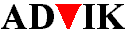 KAIZEN  IDEA SHEET
P15
TPM CIRCLE NAME:Achiver
LOSS NO. / STEP
DEPT :- ASSEMBLY
RESULT AREA
P
Q
A
C
D
S
M
CELL:-  A202 LEV
CELL NAME:-  Fuel cock
MACHINE / STAGE  :-CNC Machine
OPERATION  :-Turning
KAIZEN THEME :  To eliminate down time on power mate.
IDEA :- provide guard for slide
COUNTERMEASURE:-
1) New guard to be provided to avoid burr enter
BENCHMARK
1/ month
Problem present status :On power mate on y axis and x axis alarm for axis overloaded
TARGET
0
KAIZEN START
20.9.2016
TDC
TEAM MEMBERS: Mahesh  deshmane,walunj 
,Sachin Choudhri,vinod
KAIZEN FINISH
26.9.2016
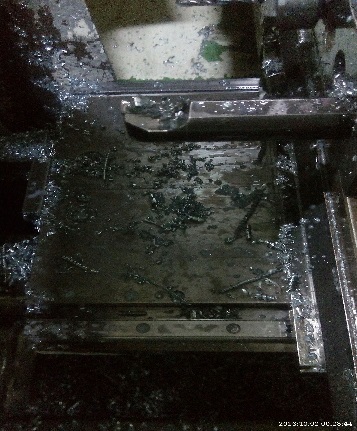 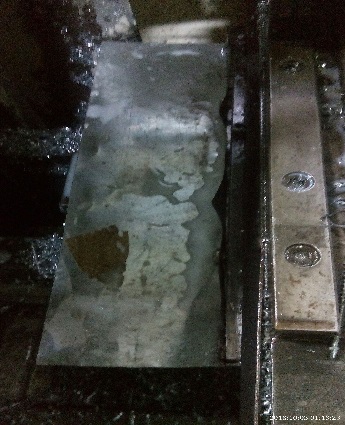 BENEFITS :-
Breakdown time eliminate
Productivity improve
KAIZEN SUSTENANCE
After
Before
WHAT TO DO:-Check  point added in Sustenance audit check sheet.

HOW TO DO:-  check visualy

FREQUENCY :Daily
WHY - WHY ANALYSIS :- 
Why1 :-Axis overload alarm
Why2 :-slide jam
Why3 :- burr entrapped in slide mechanism
 Why4:- No guard provided
RESULT :-
Slide over loaded breakdown eliminate
Productivity improve
ROOT CAUSE: No guard provision on slide
REGISTRATION NO. & DATE 20.9.2016
SCOPE & PLAN FOR HORIZONTAL DEPLOYMENT
REGISTERED BY: Mahesh  deshmane
SR.
NO.
CELL
TARGET
RESPONSIBILITY
STATUS
MANAGER’S SIGN: d.pawar
NA
1
NA
NA
NA
1